MILK CRATE TRACKING USING RFID
CUSTOMER REQUIREMENTS
CUSTOMER NEED TO TRACK THE CRATE AFETR THE PRODUCTION
FILLED CRATES ARE STACKED INTO THE VEHICLES FOR SUPPLY BEFORE THEY NEED A PHYSICAL VERIFICATION
THEY NEED TO TRACK THE HOW MANY CRATES RETURN BACK OR MISSING
PORTABLE TYPE OF READERS REQUIRED
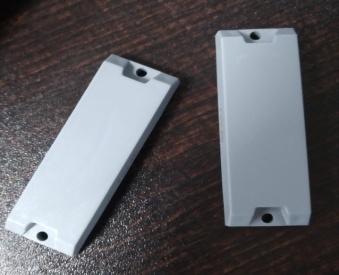 PROCESS FLOW
RIFID HARD TAGS ATTACHED INNTO EACH CRATE
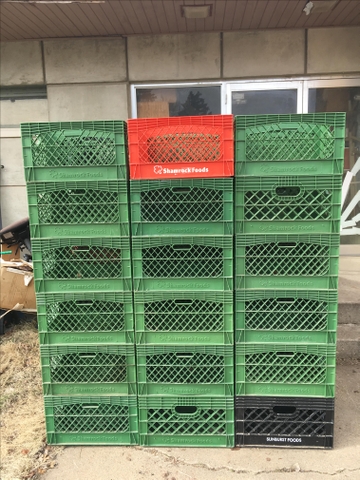 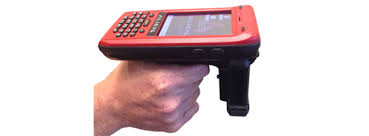 ((((
PORTABLE READER  WITH PROGRAMME TO CHECK THE CRATE NUMBER
CHALLENGES
MILK FILLED CRATE ARE FILLED INTO FROZEN CHAMBER AROUND -20 TAG WIDSTANDABLE TAG REQUIRED
HARD TAG REQUIRED FOR THIS OPERATION
CURRENTLY THEY ARE NOT USING ANY KIND OF SOFTWARE
ADVANTAGES
REMOVE ERROR IN COUNTING
FIND THE MISSING CRATE (IN HOUSE)
PRODUCTS USED
ALIEN H 450 READER
ARMADA TAG
THANK YOU
PRESENTED BY:PRAMOD C
CUSTOMER NAME:SABARI MILK PRODUCTS